Figure 12. Direction predicted by the population response as a function of hand movement direction. The 5 individual ...
Cereb Cortex, Volume 22, Issue 2, February 2012, Pages 345–362, https://doi.org/10.1093/cercor/bhr109
The content of this slide may be subject to copyright: please see the slide notes for details.
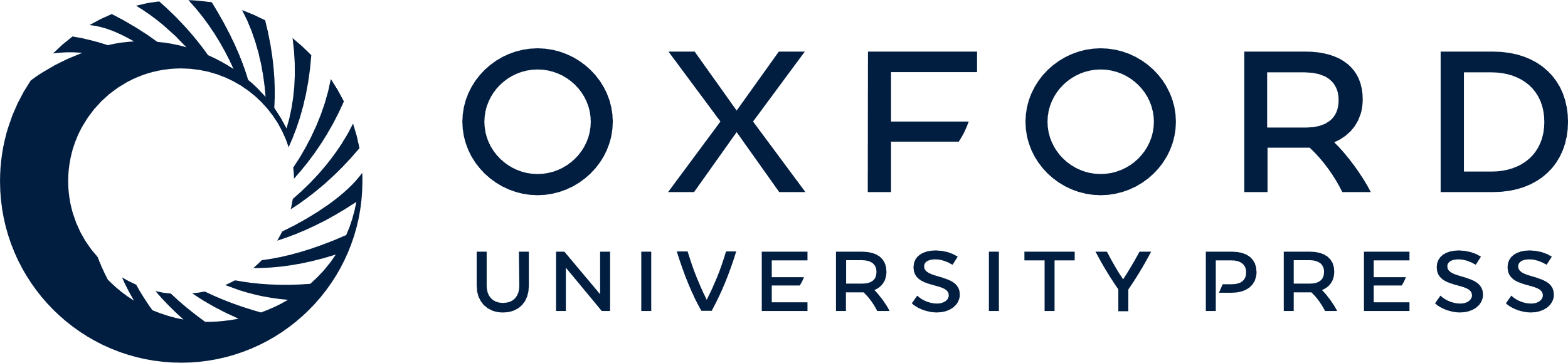 [Speaker Notes: Figure 12. Direction predicted by the population response as a function of hand movement direction. The 5 individual plots (I–V) reflect the varying starting positions of the hands and the eyes. Vector and nonvector coding neurons are distinguished by specific symbols. The plots were subjected to linear regressions, independently for the 2 subgroups of neurons. The linear regressions were all significant (P < 0.05, corrected for multiple comparisons) and, moreover, in no case did they differ significantly from the bisector (dotted line; 2-tailed t-tests, P < 0.05).


Unless provided in the caption above, the following copyright applies to the content of this slide: © The Author 2011. Published by Oxford University Press. All rights reserved. For permissions, please e-mail: journals.permissions@oup.com]